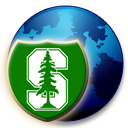 CS251 Fall 2023
(cs251.stanford.edu)
(1) Maximal Extractable Value,(2)  NFT Marketplaces
Dan Boneh
HW#3 posted
Where we are in the course
How consensus protocols work
Bitcoin:  the UTXO model, and the Bitcoin scripting language
Ethereum (the blockchain computer):  the EVM and Solidity
Current topic:  decentralized finance
		on-chain:  exchanges,  stablecoins,   today: MEV

Next:    privacy on the blockchain,   scaling the blockchain,		and interoperability across blockchains
Decentralized Finance  (DeFi)
Permissionless:  any financial instrument can be implemented 		and deployed with a few lines of Solidity code
  (a centralized system could refuse to deploy a competing service)
Transparent:  Dapp code and Dapp state are public
		⟹  Anyone can inspect and verify
Composable:   Dapps can call one another		ERC-20 standard enables interoperability (6 functions)
[Speaker Notes: Unlike traditional finance where there is very little transparency.]
Why DeFi?  Failures of the existing financial system
Cross border inefficiency:  
send $10 to south america  ⇒  36% fees
The high cost of being poor in america:
		In 2019, 5.4 percent of US households were unbanked
Economies with an unstable fiat currency
Why DeFi?  Failures of the existing financial system
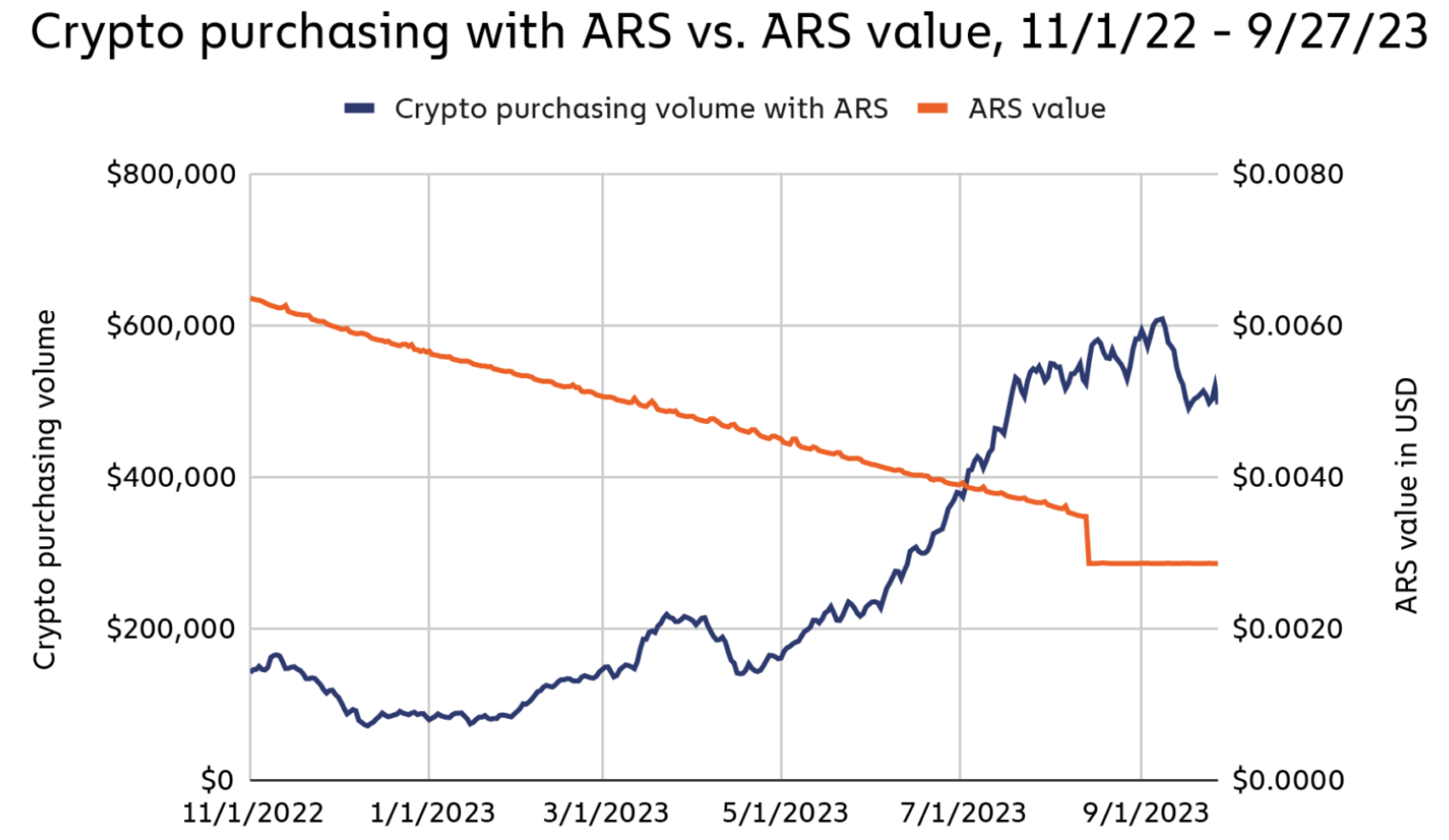 “As crypto adoption has grown, 
lots of people [in Argentina] will now
get their paycheck and immediately 
put it into USDT or USDC.” 
      Alfonso Martel Seward,  Lemon Cash
USDC/USDT daily purchasing volume 
in Argentina during inflation
https://www.chainalysis.com/blog/latin-america-cryptocurrency-adoption/
[Speaker Notes: As value of Peso drops, crypto volume increases.]
Maximal Extractable Value  (MEV)
Searchers
Ethereum gives rise to a new type of business:   searchers
Arbitrage:	Uniswap DAI/USDC exchange rate is 1.001  	whereas at Sushiswap the rate is  1.002
	⇒  a searcher posts Tx to equalize the markets and profits
Liquidation:  suppose there is a liquidation opportunity on Aave
	⇒  a searcher posts a liquidation Tx and profits
Many other examples … often using a sequence of Tx (a bundle)
[Speaker Notes: “Searcher” is now a job description. 
Arbitrage:  take a loan in DAI, exchange DAI for USDC on Uniswap, exchange USDC for DAI on Sushiswap, repay loan. 
Another example:  searcher discovers a bug in the contract  (the dark forest post, https://medium.com/@danrobinson/ethereum-is-a-dark-forest-ecc5f0505dff)]
The MEV problem
What happens when a searcher posts a Tx to the mempool?
Validator:	create a new Tx’ with itself as beneficiary, and 		place it before Sam’s Tx in the proposed block
Another searcher: create a new Tx’ with itself as beneficiary, 	and posts it with a higher maxPrioriyFee
	⇒   this action is now mostly automated by copy-paste bots
Tx’: credit Alice
maxPrioriyFee:  2X
Tx’
Sam
mempool
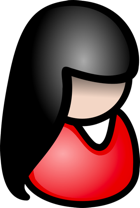 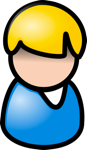 Tx: credit Sam
maxPrioriyFee:  X
[Speaker Notes: A paper on copy-paste-bots:   https://www.usenix.org/system/files/sec23fall-prepub-331-qin.pdf]
The MEV problem
Tx’: credit Alice
maxPrioriyFee:  2X
Tx’
Sam
mempool
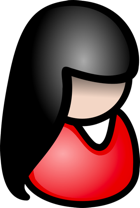 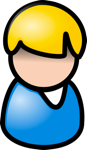 Tx: credit Sam
maxPrioriyFee:  X
[Speaker Notes: A paper on copy-paste-bots:   https://www.usenix.org/system/files/sec23fall-prepub-331-qin.pdf]
The result harms honest users
Price Gas Auctions (PGA):  many searchers compete 
Repeatedly submit a Tx with higher and higher maxPriorityFee until a validator chooses one  …  happens within a few seconds
 ⇒   causes congestion (lots of Tx in mempool) and high gas fees
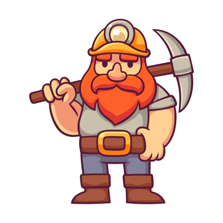 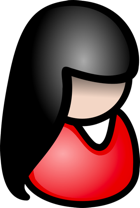 Tx’: credit Alice
maxPrioriyFee:  2X
Tx’
Sam
mempool
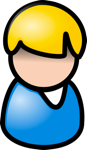 Tx: credit Sam
maxPrioriyFee:  X
[Speaker Notes: If MEV Tx makes $10K, then gas price can go as high as $7K in practice.]
The result harms consensus
Undercutting attack on longest-chain consensus (not Ethereum):
Rational miner:	can cause a re-org by taking one MEV Tx for	itself and leave two for other miners
3 MEV Tx
Miners incentivized to build here
block 3
block 1
miner #1
miner #3
miner #2
The problem:  MEV Tx generate extra revenue for miners, higher than block rewards
[Speaker Notes: See Flashboys 2.0:   https://arxiv.org/abs/1904.05234]
The result causes centralization
Validators can steal MEV Tx from searchers
	Searchers only send Tx to a validator they trust
										(have a business relation with)
		These validators do not propagate Tx to the network,
		but put them in blocks themselves
In the long run:   a few validators will handle the bulk of all Tx
⇒    Private mempools
How big are MEV rewards?
Cumulative MEV payments to validators since Nov. 2020:      ($247M)
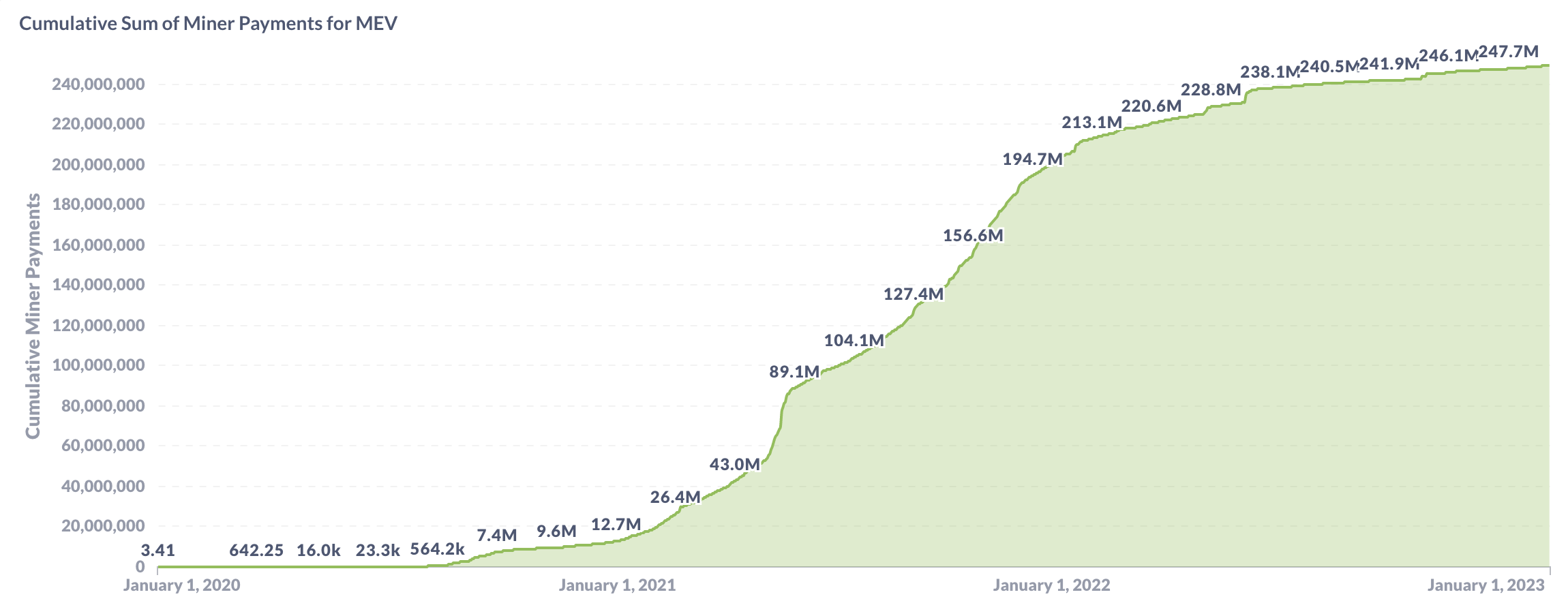 where is this moneycoming from?
source:  explore.flashbots.net
How big are MEV rewards?
Weekly MEV amount paid to validators  (in ETH):
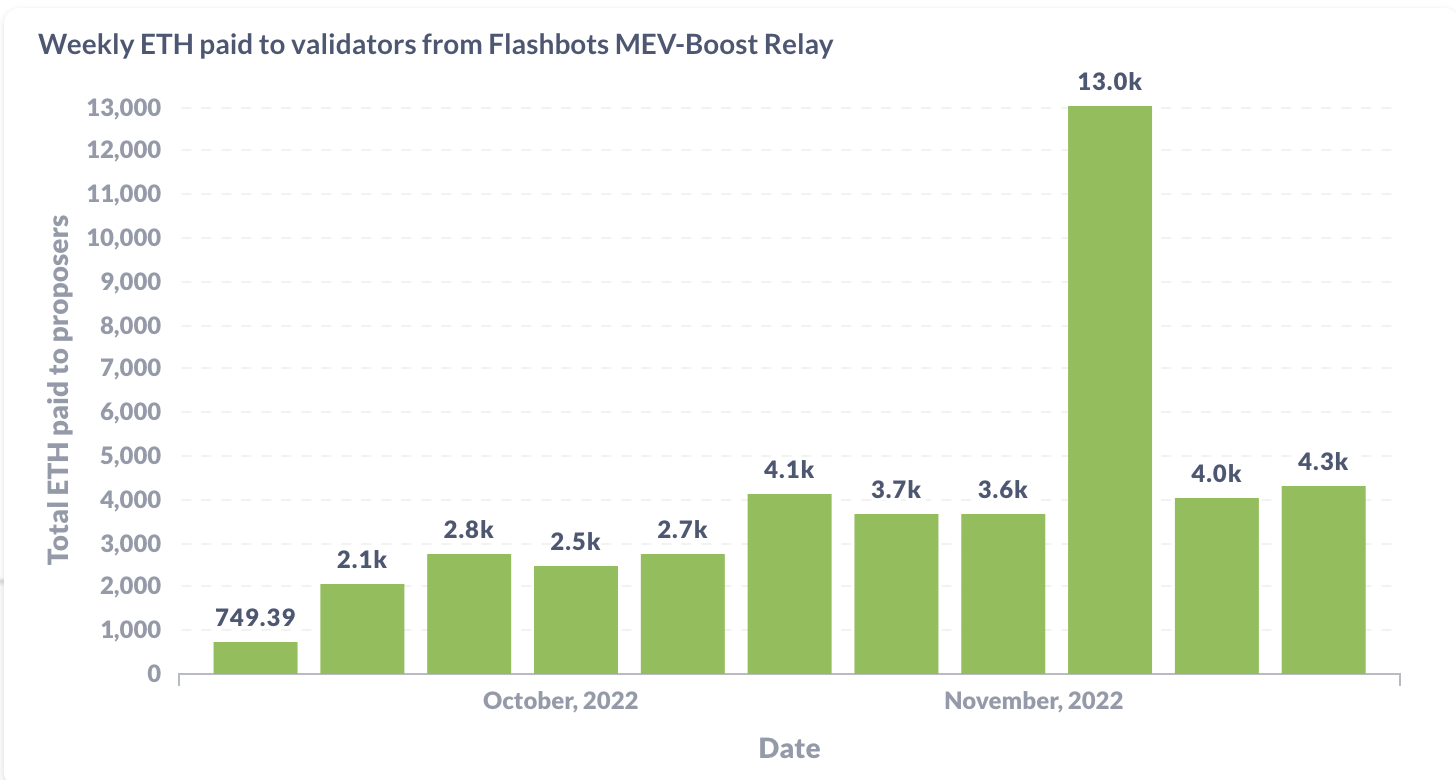 source:  transparency.flashbots.net
What to do??
Two options
Option 1:
Accept MEV is unavoidable; minimize its harm to the ecosystem
	⇒  Flashbots

Option 2:
Try to prevent some MEV, by removing the block proposer’s choice in ordering Tx in a block.    (mostly in research papers)
Option 1:  Proposer Builder Separation (PBS)
Goals:
Eliminate price gas auctions in the public mempool
Instead, create an off-chain market for searchers to competeon the position of their bundles in a block
Prevent validator concentration:  make it possible for every validator to earn MEV payments from searchers
Current PBS implementation:  MEV-boost
The participants in PBS  (as in MEV-boost)
Users have Tx    and    searchers have bundles (sequence of Tx)
searcher wants its bundle posted in a block unmodified
build block from Tx and bundles
choose best block
searchers
builder A
block
blockHdr
blockHdr
validator(the current block proposer)
bundle
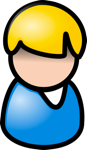 relay 1
signature
block
builder B
bundle
bundle
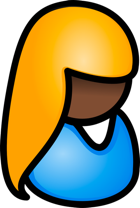 relay 2
block
Tx
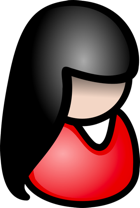 mempool
send block toeth network
user
MEV-boost
Builder:  collects bundles and Tx, builds a block   (≈300 bundles/block)
includes a MEV offer to validator  (feeRecipient)
Relay:  collects blocks, chooses block with max MEV offer
sends block header (and MEV offer) to block proposer
Can’t expose Tx in block to proposer (proposer could steal Tx)
Proposer:  chooses best offer and signs header with its staking key
⇒	Then Relay sends block to network, making it public
⇒	Now, proposer cannot steal MEV  (would be exposed to slashing)
https://writings.flashbots.net/searching-post-merge
[Speaker Notes: Searchers have to win two auctions for their bundle to be included:  builder auction and relay auction.  Note: this is a first-price auction (unlike gas fee). 
Searchers have to work with a builder they trust not steal Tx.  Similarly, they need to trust the relay that the builder works with.   This is done via business relations.   However, Searchers don’t have to trust the proposer – that can by anyone. 
Proposer cannot miss slot:  if relay does not provide a valid block, validator must build a block locally itself.
Once proposer signs block header, it cannot sign another block header, or it will be slashed by the network (Relay can prove the proposer signed to block headers for that slot)
Future PBS:  merge validator and relay into consensus protocol]
Many block options per slot
A relay might receive 500 blocks per slot from builders
Each builder might send 20 blocks to relay for one slot
Why?    The longer builder waits the more MEV opportunities …
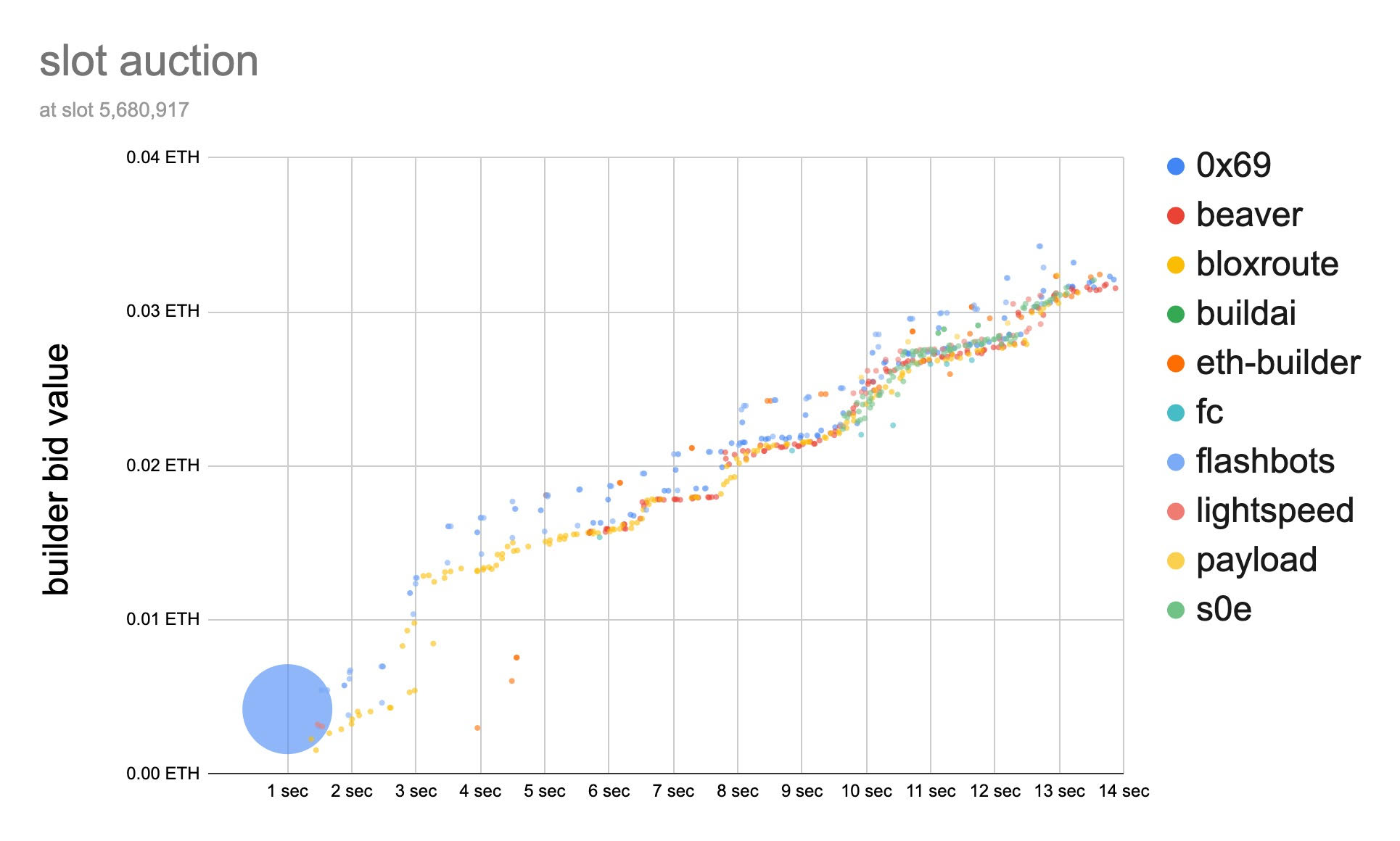 slot 5,680,917
builder’s bid goes up the longer it waits
credit: Justin Drake and Shea Ketsdever
Operating relays
Flashbots:	Filters out OFAC sanctioned addresses,	aims to maximize validator payout 			(so that many validators will work with it)

BloXroute:	no censorship,  aims to maximize validator payout

UltraSound:	not for profit, non censoring
…
[Speaker Notes: https://github.com/eth-educators/ethstaker-guides/blob/main/MEV-relay-list.md]
An example:  flashbots relay
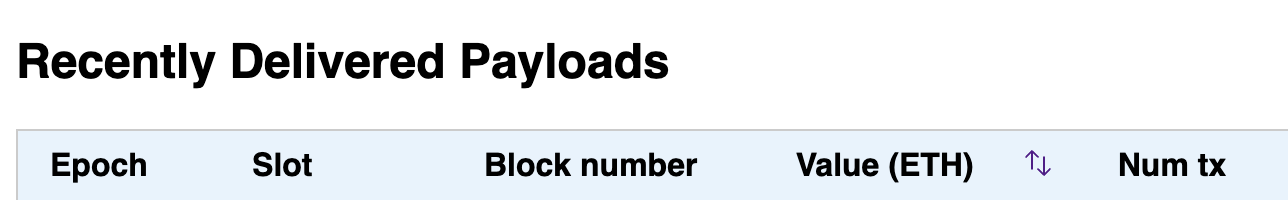 fee to validator
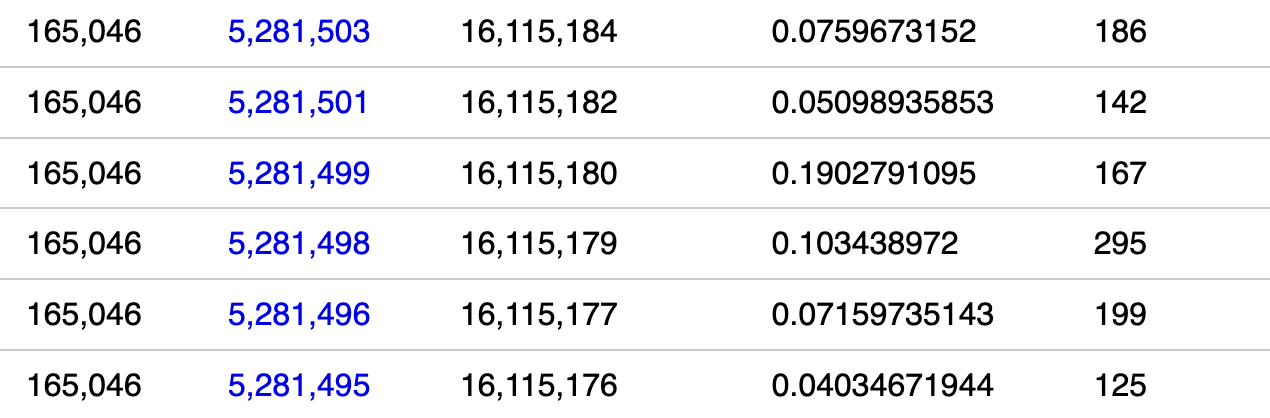 [Speaker Notes: https://boost-relay.flashbots.net/
About 67% of blocks are created by this relay, but not all blocks.]
The race problem
The problem
relay 2
validator(the current block proposer)
send alternate blockwith stolen Tx
blockHdr
signature
Block proposer will be slashed (why?)   ⇒    Lose 1 ETH
	…  but can gain much more in stolen MEV.
send block toeth network
An example:  flashbots relay
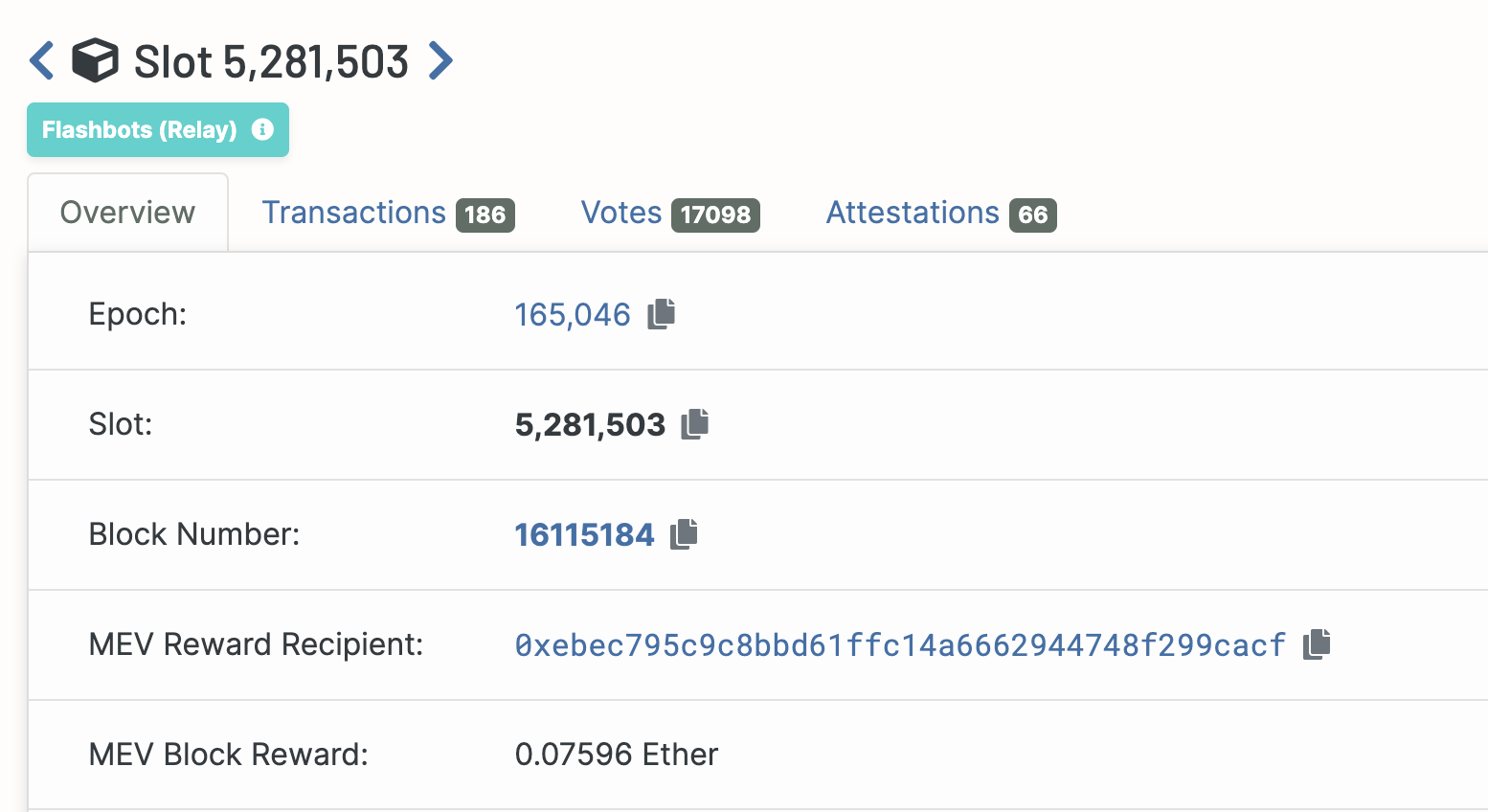 address of validator who proposed the block
Are we done?   Not quite …
Builder concentration:  three builders build 75% of all blocks !! 
Clear centralization in the builder market
Enables censorship by builders
Proposers hold all the power (first price auction among builders) 
	⇒  Most MEV profits flow to block proposers
MEV-boost is not designed for cross-chain MEV
For cross-chain arbitrage, no atomicity guarantee for bundle
(builder0x69,beaverbuild,Flashbots)
[Speaker Notes: Also mention concentration of relayers]
The next step: SUAVE
Goals:
Tx should be private (encrypted) until signed by block proposer
	... but should be available to all block builders to build blocks

Seems contradictory!    crypto to the rescue:
⇒   requires a massive MPC or secure HW enclaves
The SUAVE Multiparty Computation
Bob
Sam
Ideal Functionality
bundle
and prefs
buildingstrategy
buildingstrategy
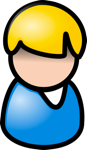 bundleand prefs
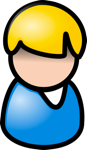 Brooke
Sue
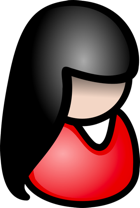 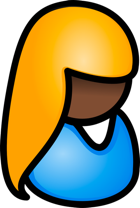 signedblock
builders
searchers
block proposer (signing key)
Option 2:Fair Ordering of Transactions
Can we reduce MEV?
Randomize transactions before executingDownside: spamming with identical extracting transaction
Time-Based Order-Fairness
Blind Order-Fairness
Trusted execution environments (TEEs) to order transactionsDownside: hardware assumption
More ideas?   Your idea here …
[Speaker Notes: TEE-based: Tesseract, SRBV-2021, Automata/XATA, SecretSwap/SecretNetwork]
Aequitas:  Time-Based Order-Fairness
Basic idea: if most validators received tx1 before tx2, then tx1 should precede tx2 in the final ordering.
The problem of Condorcet cycles:
validator #1: [tx1, tx2, tx3]
validator #2: [tx2, tx3, tx1]
validator #3: [tx3, tx1, tx2]
Two received (tx1 before tx2) ANDtwo received (tx2 before tx3) ANDtwo received (tx3 before tx1)
⇒  No ordering !!
A possible solution: reject entire cycle if Tx in cycle conflict.
[Kelkar-Zhang-Goldfeder-Juels 2020]
Aequitas:  Time-Based Order-Fairness
Block-Fair-Ordering protocol:
Miners broadcast their order preferences.
Build a graph of transactions:
Vertices = transactions present in a large number of orderings,
Edge(tx1 ⇾ tx2) if tx1 comes before tx2 in most orderings.
Collapse strongly connected components to a single vertex.
Topologically sort vertices.
Final an ordering that respects the sort.
[Kelkar-Zhang-Goldfeder-Juels 2020]
[Speaker Notes: Oversimplification]
More Time-Based Order-Fairness Protocols
“Themis: Fast, Strong Order-Fairness in Byzantine Consensus” by Kelkar-Deb-Long-Juels-Kannan 2021
A different approach: blind order-fairness
Blind order fairness:    three phases:
Commit transactions:  		users send commitments to their transactions		(Tx data remains hidden from block proposer)
Order commitments: 		block proposer orders commitments into a block.
Reveal transactions: 		once block is finalized commitments are revealed 		(by validators or “automatically”).   Too late to steal MEV.
[Speaker Notes: Front-running is still possible by spamming.]
Blind Order-Fairness
Reiter-Birman, 1994Cachin-Kursawe-Petzold-Shoup, 2001
Blind Order-Fairness
More ideas needed!
An active area of research
New topic: the World of NFTs
Digital assets  (NFTs)
Example digital assets:   (ERC-721)
Gaming assets:  axies,  DFK Heroes, …
Memberships:  Proof collective (access to events)
Domain names:   ENS
Sports collectible:  NBA top shots
Virtual worlds:  plots in a virtual land
Art
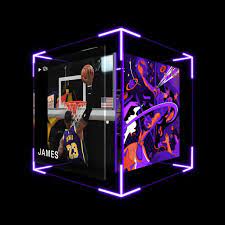 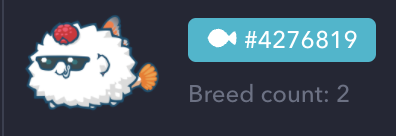 NBA top shots
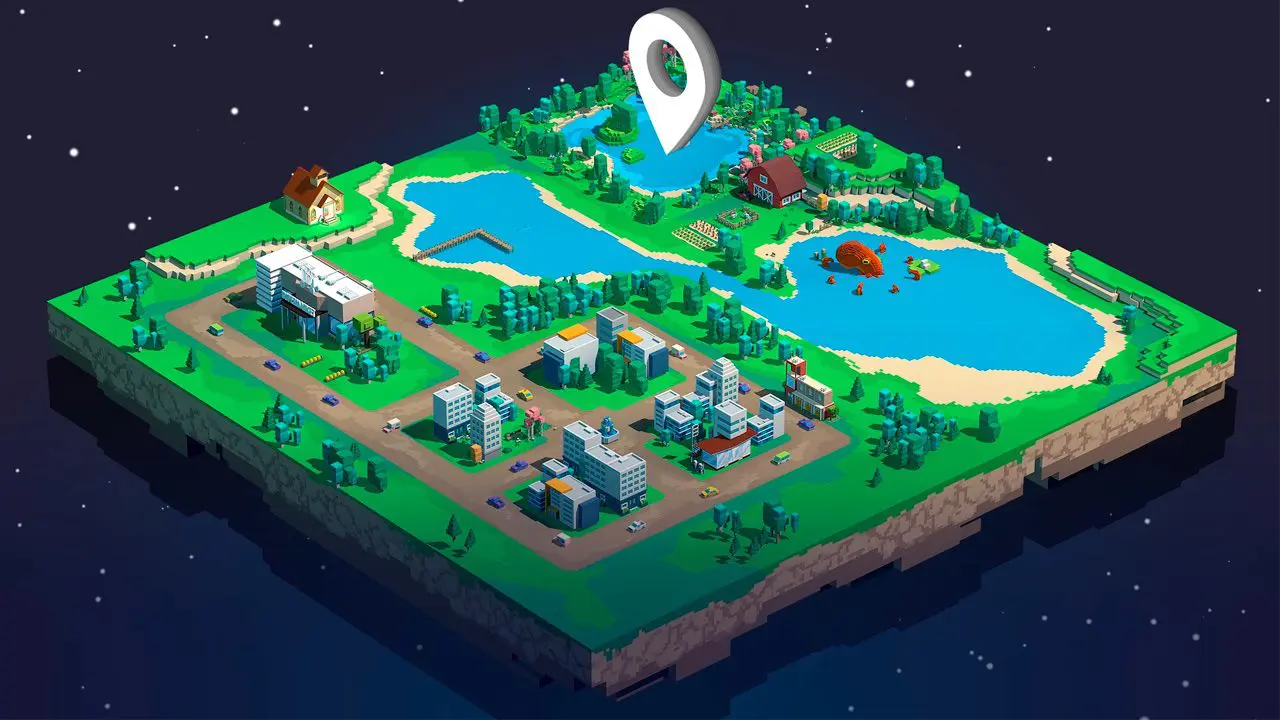 [Speaker Notes: DFK:  DeFi Kingdoms, a role playing game.]
Digital assets  (NFTs)
No two NFTs are the same: they are not mutually exchangeable
NFTs are defined by their:  history, utility, appearance, etc.
Why not manage in a central DB?
Blockchain ensures long-term ownership, until sale.
Provides a trusted record of provenance  (forgeries are evident)
The ERC-721 standard
ERC721 contract
ERC721 contract
ERC721 contract
owner addr,
tokenURI,
⋯
owner addr,
tokenURI,
⋯
owner addr,
tokenURI,
⋯
owner addr,
tokenURI,
⋯
owner addr,
tokenURI,
⋯
owner addr,
tokenURI,
⋯
id1
id2
id1
id2
id1
id2
⋮
⋮
⋮
Another NFT collection
NFT collection
NFT collection
The ERC-721 standard   (subset)
mapping (uint256 => address)   internal   idToOwner;
function safeTransferFrom(	address _from,  address _to,  uint256 _tokenId,  bytes data)
function approve(address _approved, uint256 _tokenId)
function setApprovalForAll(address _operator, bool _approved)
function ownerOf(uint256 _tokenId) returns (address);
[Speaker Notes: idToOwner:  maps token ID to owner address
safeTransferFrom:    transfers tokenId from one owner address to another, and records bytes
Approve:  allow address to manage tokenId
setApprovalForAll:  allow operator to manage all of msg.sender’s tokens  (_approved=false to revoke)
ownerOf:  who is the owner of tokenId]
Example: CryptoPunks  (2017, predates ERC-721)
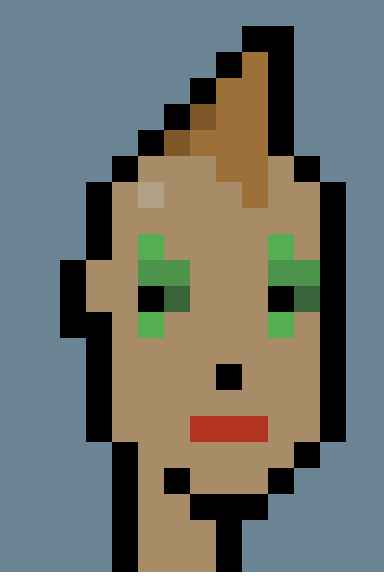 10,000 total CryptoPunks.     Managed by contract atEthereum address 0xb47e3cd8DF8…  (250 lines of solidity)
on-chain marketplace:
visa
#7610
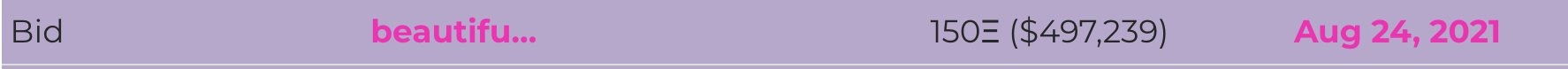 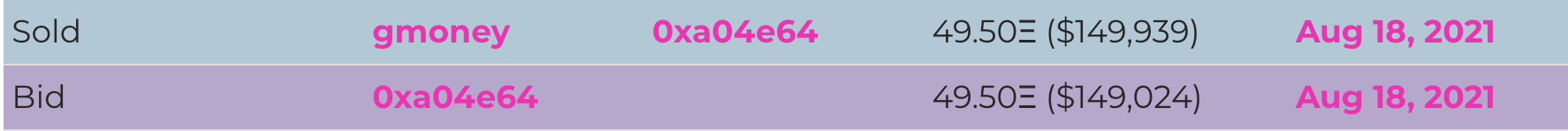 buy offer
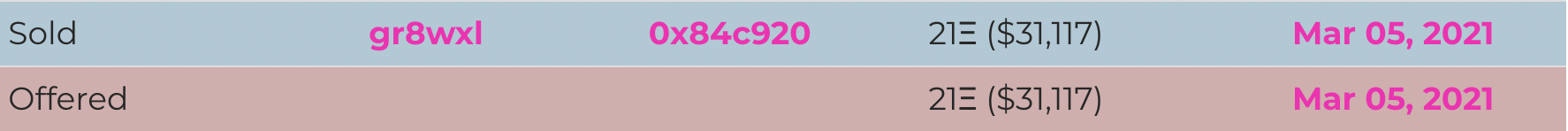 sold!
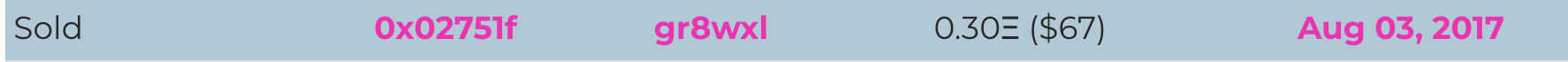 sell offer
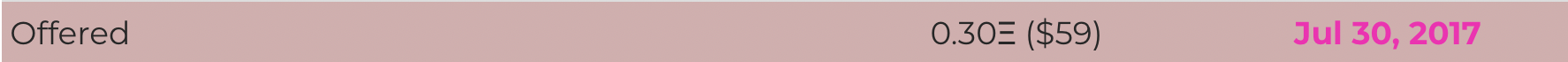 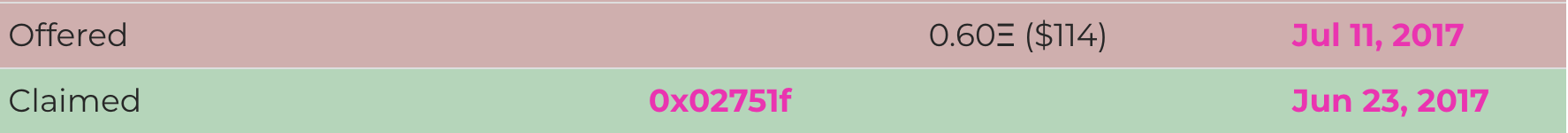 https://www.larvalabs.com/cryptopunks/details/7610
[Speaker Notes: 24x24 picture.     Not ERC-721,   generated in 2017.
Snapshot of offers and sales.]
NFT Marketplaces
NFT marketplaces built as a collection of smart contracts
OpenSea, Rarible, Blur, etc. 



Why smart contract marketplace?
Trustless: Don't need to give 3rd party custody of your asset
Permissionless: Anyone with wallet can purchase or list
Atomic: Payment for asset and delivery of asset done in one Tx
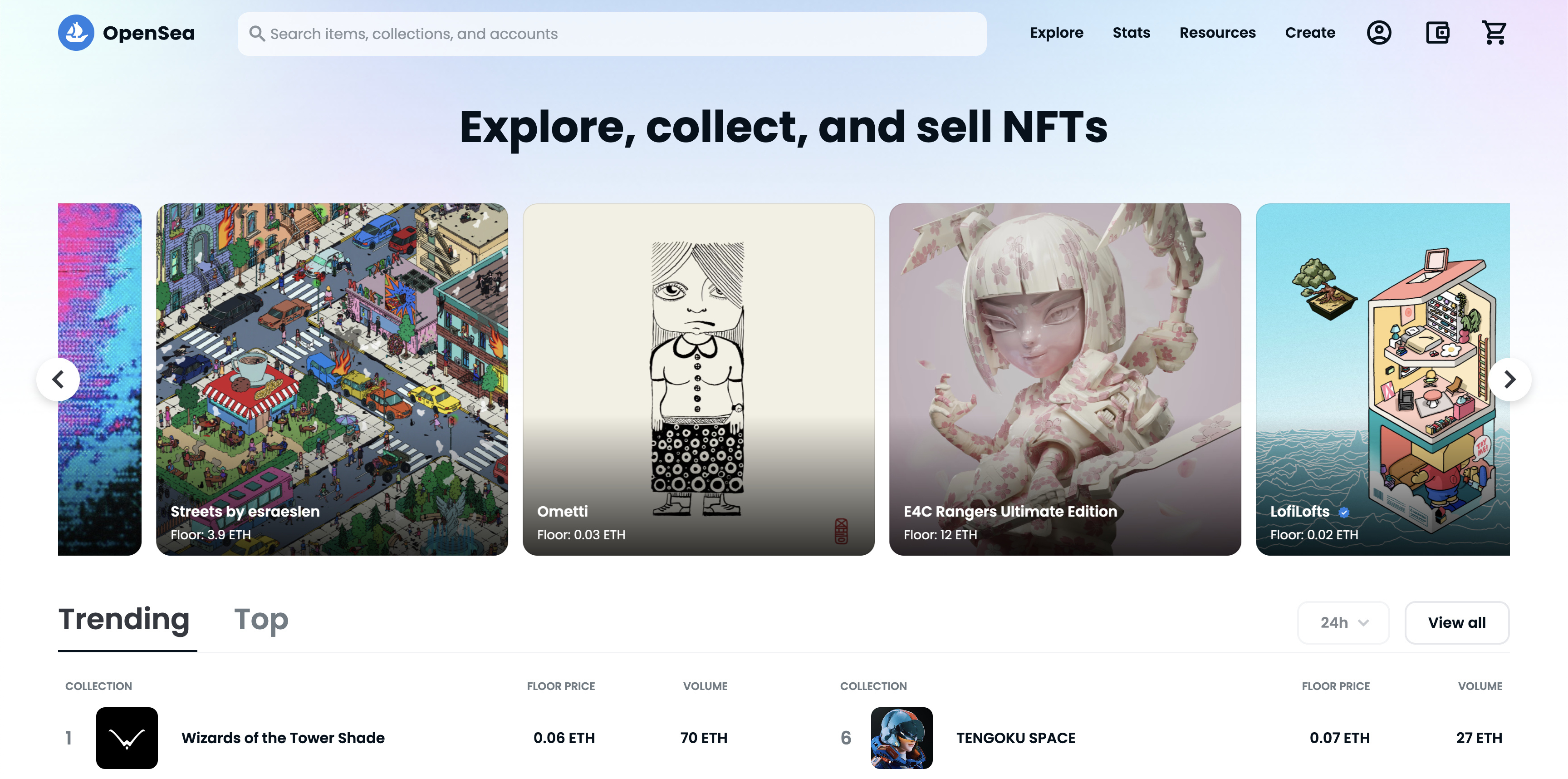 The NFT ecosystem
Fractional ownership:  buy a fraction of an NFT with a large group
such as an expensive gaming asset  (a spaceship)
control it with the group (governance, collaborative work)
Lending/borrowing an NFT:     (enabled by extensions to ERC-721)
Lend a gaming NFT or a domain name for someone to use
Try-before-you-buy experience
Use an NFT as collateral for a loan   (need continuous price estimates)
NFT derivatives markets,   NFT pricing services
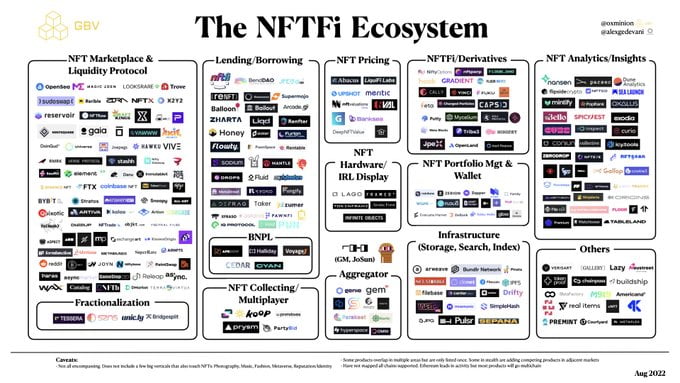 Royalties
With ERC-721 it is quite easy to code up any royalty plan:
example:   on every sale of asset, send 1% royalty to creator.
						(think:   NBA Top Shots)
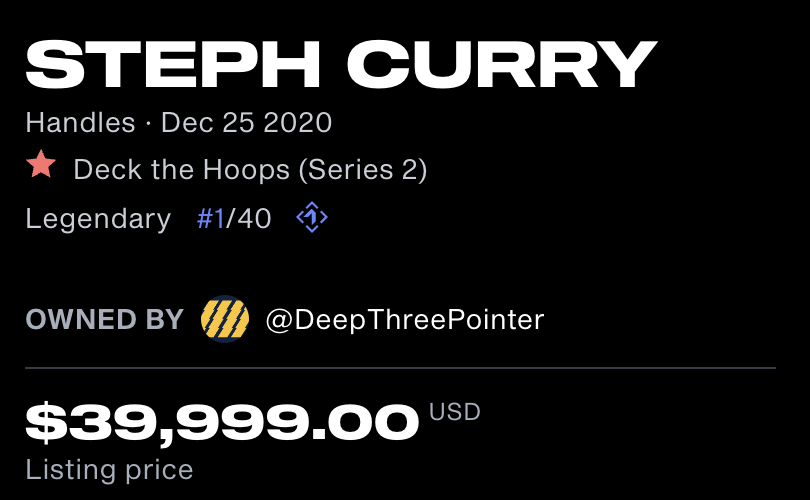 Problem:   not hard to bypass this policy.
Custodial marketplace owns the asset
		⇒  shows on its web site that asset belongs to Bob
When Bob sells asset to Carol, marketplace updates its web site.		No on-chain Tx   ⇒   no royalty payment to creator
Gaming Guilds
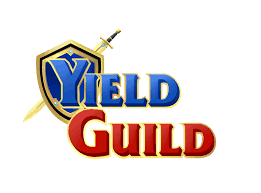 Inter-game financial institutions (Yield Guild Games)

What is it:
    Source capital from LPs (by issuing a token)
    ⇒   Buy up swathes of virtual land and in-game items,
    ⇒   Generate revenue by leasing assets to players,
    ⇒   Pay LPs dividends, 
    ⇒   Accrue capital gains on the underlying assets.
Develop Virtual Land?
Successful platforms leverage the creativity of their users (UGC)
NFTs let creators own, maintain, and control their creations
Challenge for everyone: turn a cube into a digital city.

=>
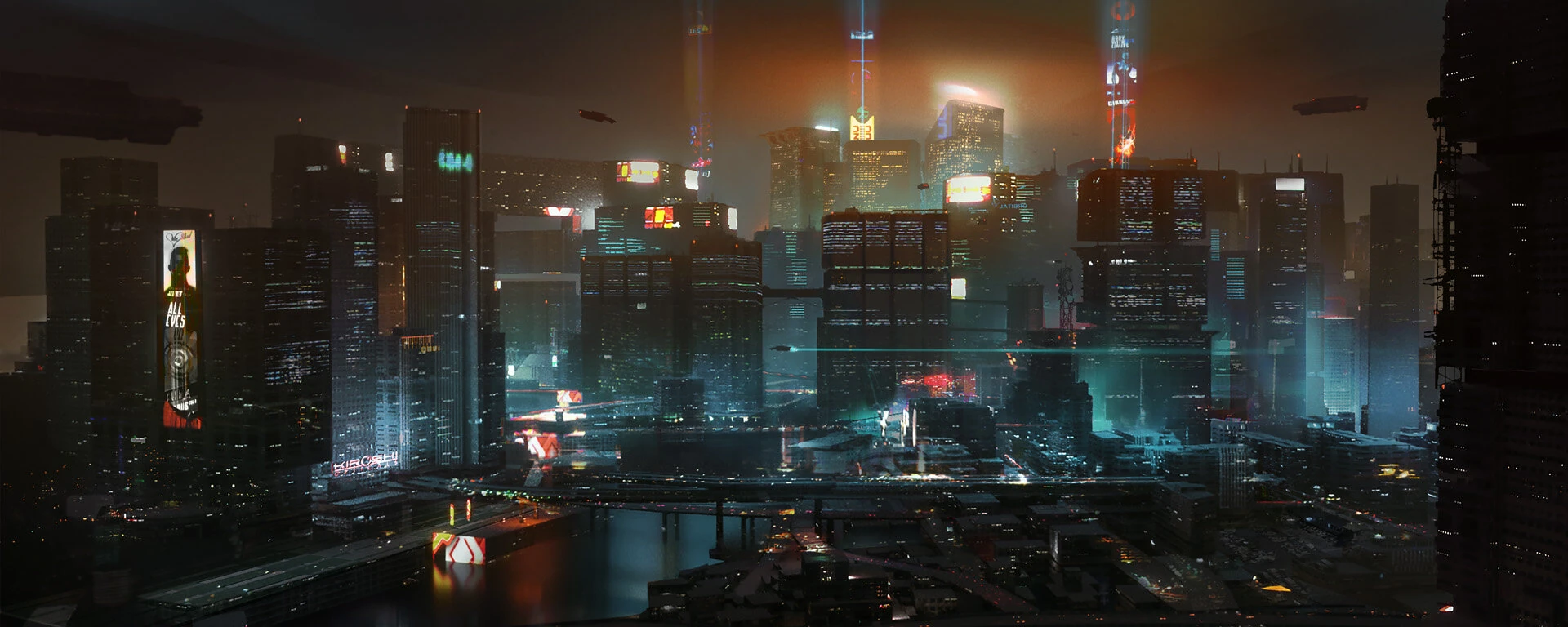 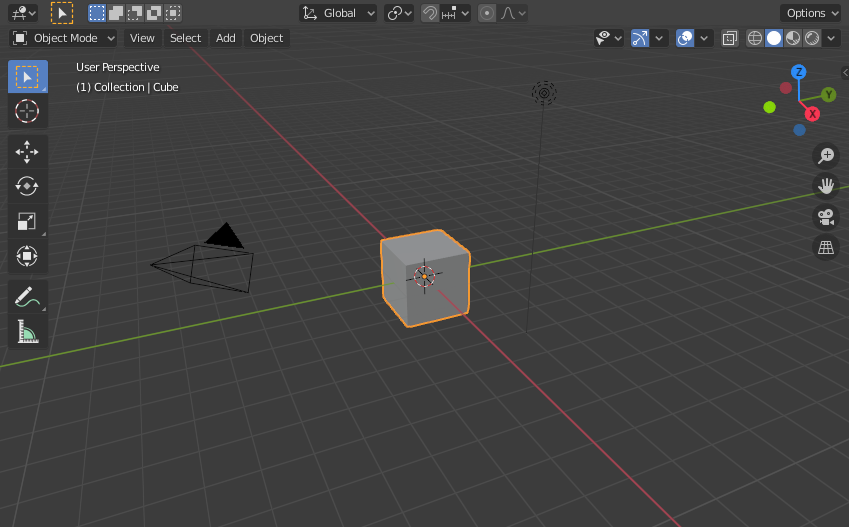 [Speaker Notes: UGC: user generated content]
END  OF  LECTURE
Next lecture:   The regulatory landscape